WATTS
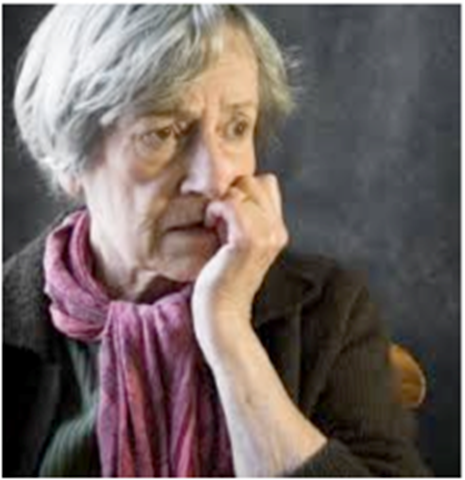 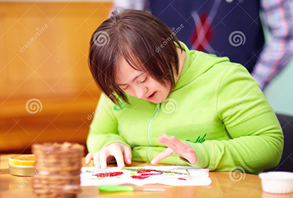 Protective Placement
Protective Placement
“Protective placement” - a placement that is made to provide for the care and custody of an individual.” Wis. Stat. § 55.01 (6) 

“Protective placement facility” - “a facility to which a court may under s. 55.12 order an individual to be provided protective placement for the primary purpose of residential care and custody.” Wis. Stat. § 55.01 (6m)
Standards For Protective Services - § 55.08 (2)
The individual has been determined to be incompetent by a circuit court due to:
developmental disabilities
degenerative brain disorder
serious and persistent mental illness
or other like incapacities
A minor who is alleged to be developmentally disabled and on whose behalf a petition for a guardianship has been submitted.
Protective Placement
The guardian of an individual may consent to the individual's admission to a foster home, group home, or community-based residential facility, without a protective placement order, if the home or facility is licensed for fewer than 16 beds.
Protective Placement
The guardian may consent to admission to a nursing home or other facility for a period not to exceed 60 days.
Protective Placement
Who may petition:
The department, the county department or an agency with which the county department contracts under s. 55.02 (2), 
a guardian, 
or an interested person may file a petition for appointment of a guardian and for protective services or protective placement for an individual.
Annual Watts Review
For cases under protective placement an annual court review, WATTs, must be completed.
What is a WATTS Review:
Court review of the Protective Placement
least restrictive environment consistent with his or her needs and abilities.  
Guardian ad Litem (GAL)
Annual Watts Review
The report shall include information on all of the following: 
 The functional abilities and disabilities of the individual including the needs of the individual for health, social, or rehabilitation services, and the level of supervision needed. 
The ability of community services to provide adequate support for the individual's needs. 
Whether sufficient services are available to support the individual and meet the individual's needs in the community and if so, an estimate of the cost of the services, including the use of county funds. 
The ability of the individual to live in a less restrictive setting. 
.
Annual Watts Review
Whether the protective placement order should be terminated or continue for the year.
Whether the individual should be placed in another facility with adequate support services 
 Other recommendations by the county department.
Comments of the individual and the individual's guardian and the response of the county department to the comments. 
Relevant comments of a staff member at the facility in which the individual is placed.
Annual Watts Review-Process
The DSD and Aging utilize contracted service providers to complete Watts reviews: 

DSD: ANS Guardianship Services and LaCausa

Aging: Anew Health Care Services and Carefinders

These agencies will contact the Case Manager when a review is in process.
Annual Watts Review-Process
How Case Managers can assist:

Case Managers play a major role in the Watts review process. Case Managers are knowledgeable about the wards past, current services, future needs, their stability, safety, health and well being. They are in regular contact with the ward and other members of the service team. They are one of the reviewers best option for obtaining up to date and accurate information for the court report.
Annual Watts Review-Process
How Case Managers can assist:

Be prepared to provide information regarding any changes within the past year in the following area:
Level of Supervision
Safety concerns or measures in place 
Guardian involvement
Health-Changes to functional, physical or mental capabilities as well as medication changes
Any out of home placement ( i.e. elopement, hospitalization, incarceration or mental health facility)
Formal and Informal supports
Income/rep payee information (Trusts, etc.)
Other
Watts - Is there a Protective Placement:
Q. Is my client a Protectively Placed Ward? 

Indicators that your client may have a protective placement order are: 
They have a court ordered guardian
They reside out of home in a CBRF, AFH, Nursing Home or supported placement in the community 
If they reside in a facility with more than 16 beds 
If they receive total care for the majority of their ADL’s or IADL’s
Watts - Is there a Protective Placement:
Q. My client has one of the indicators, what should I do?
A. Case Managers should:
Review the CMU file for an order of protective placement or a previous Watts report  
Contact the guardian and ask if the ward has a order of protective placement 
Contact the appropriate Milwaukee County ADRC Watts/Guardianship Coordinator
Watts –Transfer of Protective Placement:
Case Manager/ CMUs responsibility:

Contact the DSD or Aging prior to changing placement of an individual under a protective placement order to discuss the appropriateness of the change.

When considering a change in level of restriction this needs to be well thought out and supported by information that can demonstrate the need for change and the ability for the ward to remain stable, safe and supervised. 
If the move is being planned to a lower or higher level of restriction a court hearing may occur. 

Inform the Department of the death of an individual and provide any available proof of death (i.e. obituary, death certificate or coroner’s report).
[Speaker Notes: Any changes to placement must be aligned with the current court order.]
Watts - Transfer of placement Process:
Case Manager/ CMUs responsibility:

Submit a notice of Transfer of placement, to probate court and DSD (18 yrs. to 59 yrs.) or Aging (60 yrs. and older), at least 10 days prior to a change in location for an individual under protective placement. 
If there is an objection to the change of placement, placement should not be made. A hearing will be scheduled for parties to discuss the transfer and the probate court will make a decision regarding the transfer of placement. 
Form GN4340 Transfer of Protective Placement can be located on the following website: https://www.wicourts.gov/forms1/circuit/index.htm
[Speaker Notes: Any changes to placement must be aligned with the current court order.]
Watts - Transfer of placement Process:
Case Manager/ CMUs responsibility:

In the event that an emergency change of placement must occur to ensure safety and well being of the ward please be sure to call and/or email DSD and Aging to discuss prior to the ward being placed in the new facility or within 24 hours if the need for placement is immediate due to the safety of the ward. 

Note: The Transfer of Placement form is still required even in an emergency placement.
[Speaker Notes: Any changes to placement must be aligned with the current court order.]
Watts – With Long term Care Services:
Case Manager/ CMUs responsibility:

If dis-enrolling a case or case termination contact the appropriate Department. Provide the following information:
Reason for disenrollment/termination.
Last day of services
Condition of the individual
Current address and telephone number for the individual
Current address and telephone number for the guardian
Contact information for any family members or team members
Watts – Terminating Protective Placement:
When does a termination take place:
Death
The ward makes significant improvements and a new psych evaluation deems them to have regained competency
The ward moves out of State and there is information on the location and/or services being provided
Watts – Terminating Protective Placement (Continued):
Ward moves to a least restrictive setting and has maintained safety and stability

A guardianship is terminated
Watts-Terminating Protective Placement: How?
When a termination indicator exists:
 The ADRC petitions for termination 
The court makes a determination on whether or not the order will be terminated.

Note: Termination of the Protective Placement order does not automatically result in a termination of the Guardianship order.
Watts-Guardianship:
A guardianship may be needed if:

No POA
The POA agent is unable or unwilling to act
Additional authority is needed
Watts-Guardianship:
What is a guardian:

No person in Wisconsin is a guardian for an individual unless appointed by a court, and no guardian has any powers (authority) over an individual except those given by statutes and the court order.
Watts-Guardianship:
Terms:

Guardian:  a person or agency appointed by a court to act on behalf of a ward

Ward:  person who has been found to have a functional impairment in decision making or communication that meets the legal standard for impairment, a finding of incompetence.
Watts-Guardianship:
An Interested party may file for guardianship of an individual:

The county department 
An agency with which the county department contracts 
A guardian, 
Or other interested person
Watts-Guardianship:How to file:
Pro se – with out an Attorney
Attorney
Filing Pro se:
Contact The Register in Probate for step by step instructions at 901 N 901 N 9th St., Room 207, Milwaukee, WI 53233. 414-278-4444
 Marquette Volunteer Legal Clinics. Call 414-288-2912 for additional information.
Watts-Guardianship:
When a petition for Guardianship is filed the Department on Aging or DSD may or may not receive notice. The Departments may not to be involved in Guardianship Only cases. 
The Departments are involved in Guardianship cases where Protective Placement is requested.
Watts-Guardianship: Types
Guardian of the Estate (assets over $50,000)
Guardian of the Person

	Temporary:
	in place for 60 days (can be extended)
	Permanent (full or limited authority):
	in place indefinitely
Watts-Guardianship: Who can be a Guardian
Family member or friend
Corporate Guardian
Volunteer Guardian (GAIN Project)
Watts-Guardianship:
Who are wards:
Minors
Spend thrifts
Adults who are incompetent due to:
developmental disabilities
degenerative brain disorder
serious and persistent mental illness
or other like incapacities
Watts-Guardianship: Court hearing
Court Commissioner or Judge decides cases:
	GAL - provides recommendations
	Doctor – provides report and/or 	testimony
	Social Worker- provides report and/or 	testimony
Watts-Guardianship: Ward Rights
The ward has the following rights:
	Contest the guardianship
	Request a trial by jury
	Have a closed court hearing
	Be at the court hearing
	Be appointed a GAL
	Be appointed Advocacy Counsel (when 	appropriate)
	Cross examine witnesses
Watts-Guardianship: Alternatives
Power of Attorney of Health Care
Power of Attorney of Finances
Living Will
Watts/Protective Placement
QUESTIONS
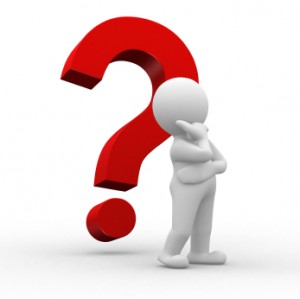 Contact/References
ADRC Contacts:

Disability Resource Center –Serving people Ages 18-59
Main Number:  414-289-6660                                     
Toll Free Number:  1-844-304-6660
Marietta Luster, Court Related Services Program Manager     			414-289-6758
Cleopatra Echols, Disabilities Services Coordinator				414-289-6420
Department on Aging -Serving people 60 and up
Main Number:  414-289-6874    			
Toll Free Number:  1-866-229-9695   
Donna James, Guardianship	
	414-289-6921
Elizabeth Oettiker, Elder Abuse APS					414-289-5841
Contact/References
ADRC Contacts:

Disability Resource Center –Serving people Ages 18-59
Main Number:  414-289-6660                                     
Toll Free Number:  1-844-304-6660
Marietta Luster, Court Related Services Program Manager     			414-289-6758
Cleopatra Echols, Disabilities Services Coordinator				414-289-6420
Department on Aging -Serving people 60 and up
Main Number:  414-289-6874    			
Toll Free Number:  1-866-229-9695   
Donna James, Guardianship	
	414-289-6921
Elizabeth Oettiker, Elder Abuse APS					414-289-5866